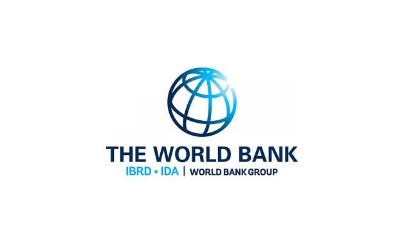 Digital Tax Administration Executive Program 2021

Establishing an appropriate data governance architecture.
Presenters:	Tyson Fawcett
			Senior Director Data Management
			Australian Taxation Office

			Veli Fikret
			Senior Director Data Management
			Australian Taxation Office
1
Activity
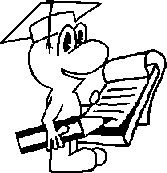 Why do you think Data Governance in Architecture is important ?
2
Introduction: What you should learn from this session
(i) defining roles and responsibilities for business processes, systems, and data; 

(ii) mapping business processes, data flows, and databases; and 

(iii) establishing a data concept model that ensures consistent use of concepts across all databases and fields as well as clearly defined data dictionaries.
3
Session 1 	Setting the context Data Governance
Data Governance in the context of the Data Management

 Lifecycle What Is it Data Governance? 
Why Is it Important?
Data Governance in Practice?
Activity
4
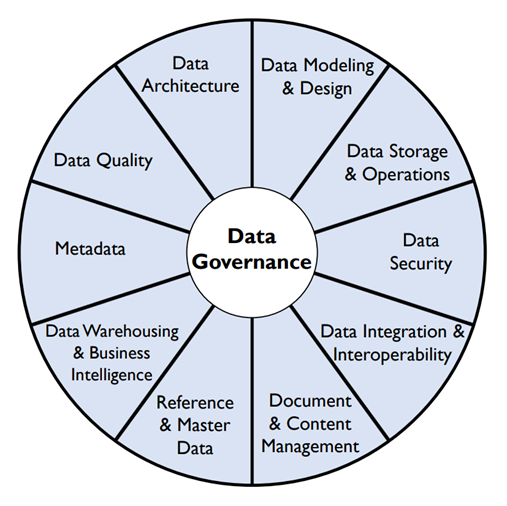 What Is Data Governance
Data governance is a collection of processes, roles, policies, standards, and metrics that ensure the effective and efficient use of information in enabling an organization to achieve its goals. ... 

Data governance defines who can take what action, upon what data, in what situations, using what methods.
Data governance is a collection of processes, roles, policies, standards, and metrics that ensure the effective and efficient use of information in enabling an organization to achieve its goals. ... 

Data governance defines who can take what action, upon what data, in what situations, using what methods.
5
Data Management Model
End to end corporate roadmap to support delivery of all components of the Data Management Model
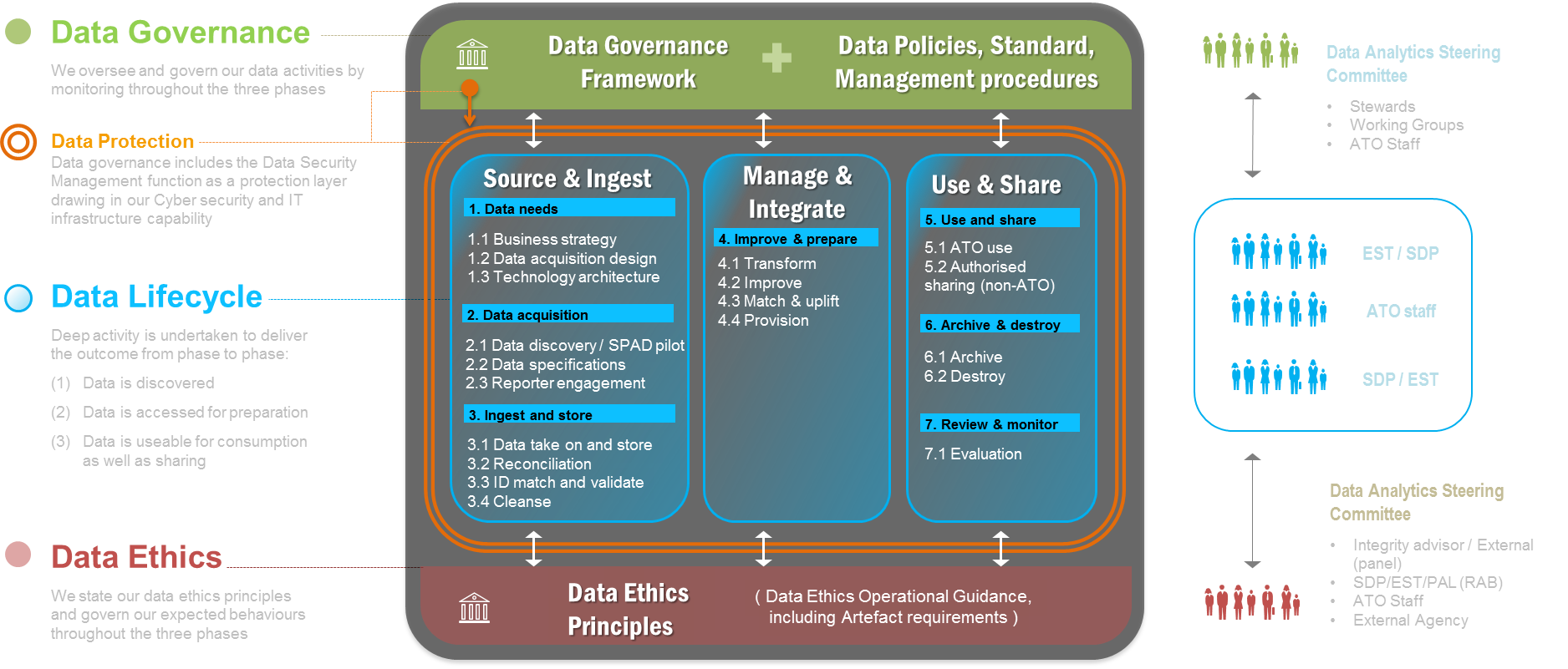 Data Management Strategy: interdependent components
Data Governance
We oversee and govern our data activities by monitoring throughout the three phases.
Data governance framework
Steering Committee
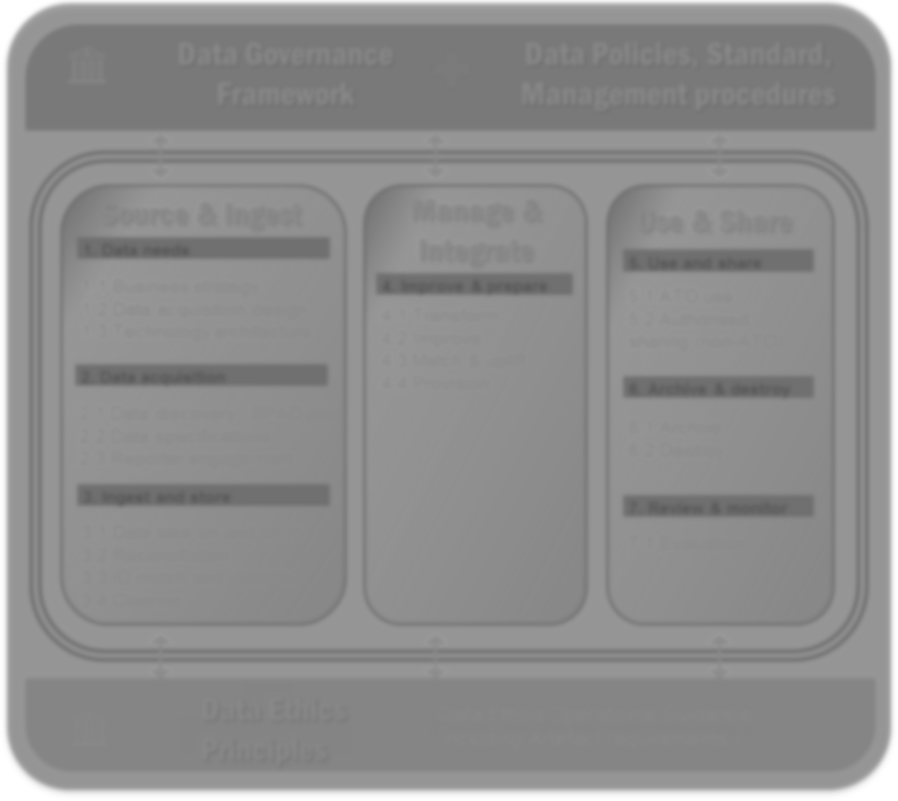 Data governance 
assurance processes
Data stewards framework
Data ProtectionData governance includes the Data Security Management function as a protection layer drawing in our Cyber security and IT infrastructure capability
Data management principles
Data catalogue
Data Lifecycle
Deep activity is undertaken to deliver the outcome from phase to phase:
Data is discovered
Data is accessed for preparation
Data is useable for consumption as well as sharing
Data is Valued
Source & Ingest
Use & Share
Manage & Integrate
Data stewards & data users
roles and responsibilities 
aligned to corporate DM policy
Corporate data management policies, guidelines, procedures & standards aligned to data management principles for each phase of the data lifecycle
Data Ethics
We state our data ethics principles and govern our expected behaviours throughout the three phases
Data ethics principles
Data ethics guidelines - DEIA
Data Lifecycle Corporate Policy Development
A suite of integrated Corporate policy, guidelines and procedures.
initially the most resource intensive component of the Data Management Strategy (DMS) but the most critical
brings the Data Management  Principles to life
provides data users and data stewards with defined corporate roles and responsibilities based on best practice 
ultimately forms the basis for all data governance and assurance processes across an organisation
Data Asset Register
Data security policy
Source & Ingest
Data acquisition policy
Data store policy
Metadata policy
Data access policy
Data quality policy
Manage & Integrate
Data matching protocols
Data provisioning
Data modelling policy
Risk model policy
AI Algorithm policy
Use & Share
Data share policy
Data retention policy
Gartner Enterprise Information Management (EIM)  Building Blocks
The building blocks to achieve a strong EIM program. Using the Gartner maturity model will help data and analytics leaders  advocate EIM principles and resources within their organization.
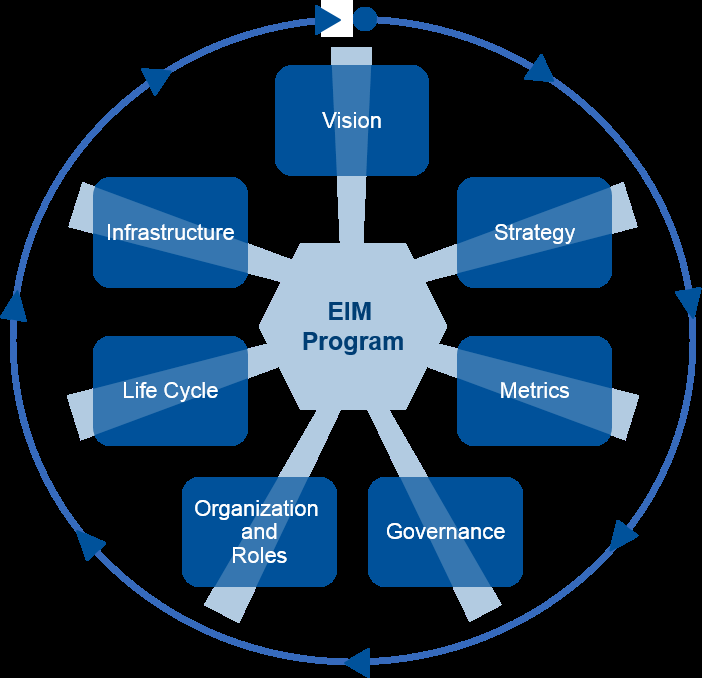 A  Data Management Strategy can provide the roadmap for delivering and maturing EIM building blocks
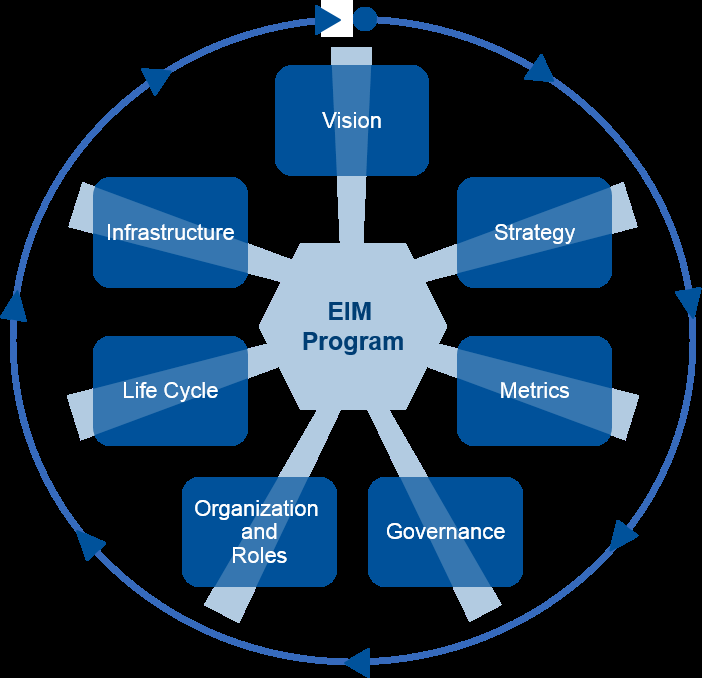 Gartner's EIM Maturity Model: Strategy
Data and analytics leaders must define an information strategy that provides the long-term or ongoing plan for realizing this EIM vision. An EIM strategy needs three main components:
a commitment from the enterprise; 
a roadmap for EIM; 
a plan for structures to execute the strategy.
Data Management strategy: Governance components
DMS governance components will be detailed within the DMS and funded for planned delivery and maturity.
Data Governance
Framework
Stewards
Culture
Metrics/monitor
Catalogue
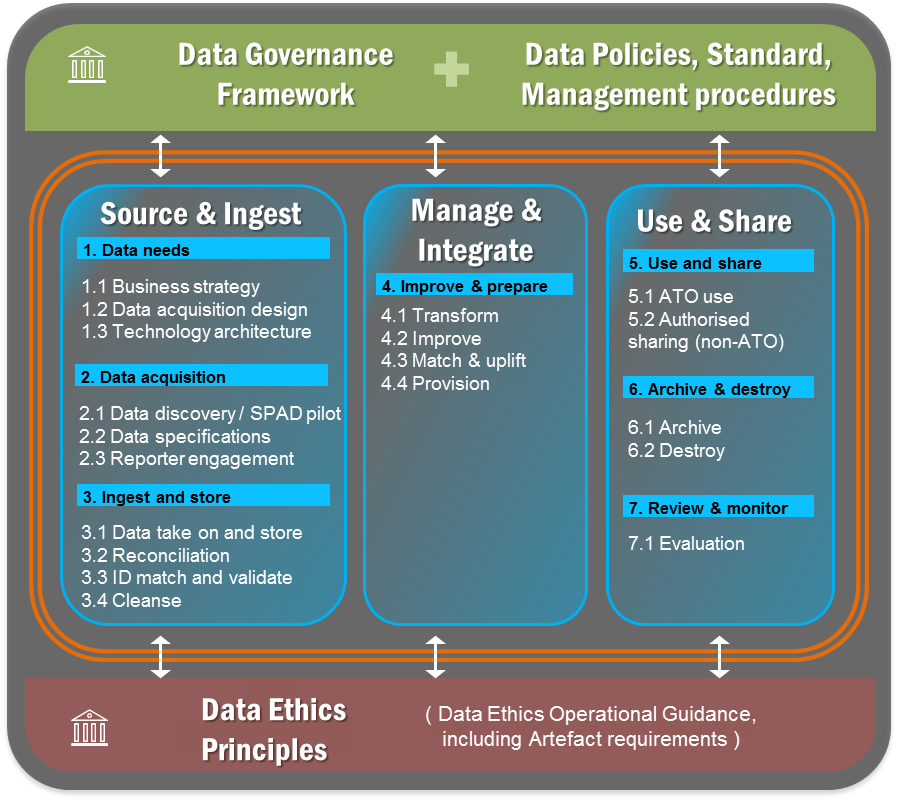 Data Lifecycle
Corporate DM policy suite 
Integration of IM and DM
Metrics/monitor
Data Ethics
Principles delivered 
Guidelines in progress
Culture planned – not funded
Metrics/monitor planned - not funded
Why Is Data Governance Important
Data governance helps:

that data is discoverable 
that data is accessible
that data is usable, 
that data is valued and 
that data is protected
12
Why Is Data Governance Important
Data Governance Saves Money
Data governance should lead to data quality, decrease organisational costs in managing data, and increased optimisation to an organisation
Bad Data Governance is Risky
is a security concern;
regulatory compliance concern.
Good Data Governance Provides Clarity
Assurance that your metrics are accurate - how are your KPIs?
Insight into what your most important metrics might truly be
Greater confidence in your analytics
13
Data Governance In Practice
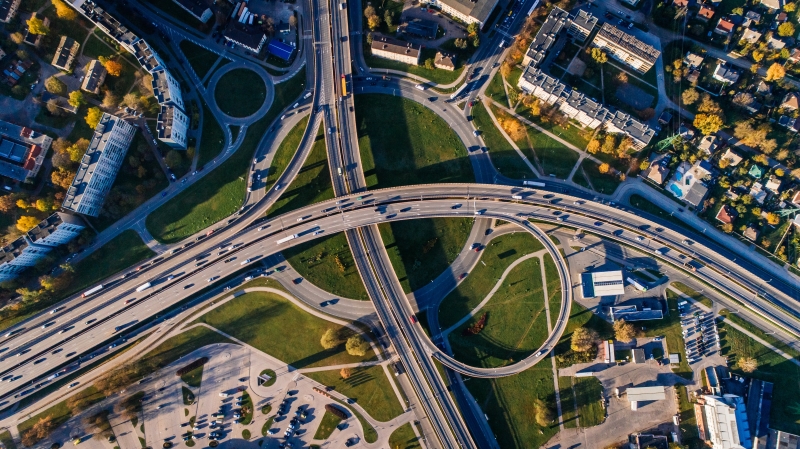 14
DATA GOVERNANCE FRAMEWORK
The process of checking and providing assurance that the  Data Management Principles have been applied in practice
DATA MANAGEMENT PRINCIPLES
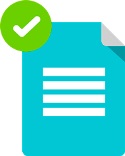 Assurance
Evidence can be, and should be, required at all levels. 
A combination of these layers is required to support effective data management.
Providing evidence that the various layers are in place and being adhered to.
Different ‘data stewards’ could be responsible for different layers – some with multiple layers – some with only one.
Supported by
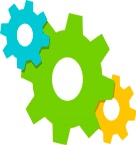 Supported by
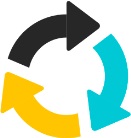 Supported by
Monitor and evaluate the effectiveness of the policy, process and procedures to determine whether it has achieved intended outcomes.
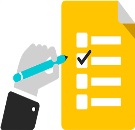 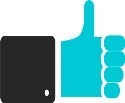 Data management
Staff manage data in practice
POLICY
A policy is a rule, regulation, or set of guidelines
It reflect the "rules" that govern the implementation of  the processes
Example
The policy is that access to the Enterprise Data Hub (EDH) will be granted to staff where they have the right security, the right job, the right skills and the need to access the right data.
PROCESS
A process is a high level set of things that must happen outlining what must happen in order to ensure compliance with a policy.
It outlines defined tasks needed to complete a given business activity, including who is responsible for completing each step, when, and how.
EXAMPLE
The process is that staff will request access to the EDH, central governance will approve the staff request and grant the physical access to the system.
PROCEDURES
A procedure is a specific, detailed series of actions that staff must take in order to implement a process and comply with a policy.
Procedures will:
provide clear instructions on the way policy will be implemented
step through the actions required to implement policy principles
assign responsibilities
enable monitoring of policy implementation
EXAMPLE
The procedure will outline specifics about how this process will be accomplished by the EDH  users
EDH Governance work -  recipe for success!!
Data governance model
Committee
Step  1: What policies do we need? 

Step 2: Taking each policy topic we identified in step 1 we need to determine the process (es)

Step 3: Develop the procedures required for the process.

Step 4: Write the policy.

Step 5: Develop user support

Step 6: Governance – develop process to report compliance

Step 7: Assurance – set thresholds and required actions
Data governance framework
D&A SC charter
Data stewards roles & responsibilities
Accountability
Data ethics principles
Ethical use of data framework
Data Domain Stewards
Data management principles
Data management policy, guidelines & procedures
Data management strategy
Data acquisition policy
Source & Ingest
Data value policy
Data store policy
Metadata policy
Accountability
Manage & Integrate
DM tool: data catalogue
Data security policy
Supporting Stewardship Roles
Data quality policy
Use & Share
Information and Data Users
Data retention policy
Working Group/s
Data share policy
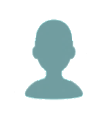 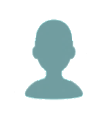 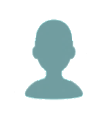 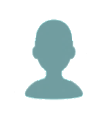 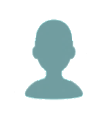 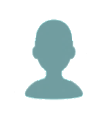 Activity
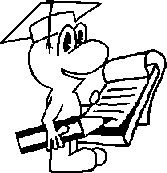 What Does Governance mean to you;
Name two Data Governance Principles;
Referring to the Gartner's EIM Maturity Model: Strategy – how would you rate your organisation
18
Session 2
Practical Application across the Data Management Lifecycle

Data defining roles and responsibilities for business processes, systems, and data; 
Mapping business processes, data flows, and databases; and 

Establishing a data concept model that ensures consistent use of concepts across all databases and fields as well as clearly defined data dictionaries.
19
Session 2
	Data Architecture and Governance Ecosystem
What is it ?
	Why is sit important ?
Reference 
Architecture
Data Reference
Architecture
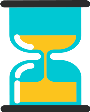 Data Ecosystem
Data 
Governance
Architecture
Data and 
Analytics
Architecture
20
Session 2: Reference Architecture (TOGAF)
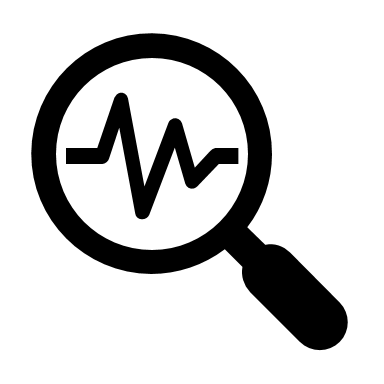 What is it ?
	Why is sit important ?
Session 2:A
Reference 
Architecture
Data Reference
Architecture
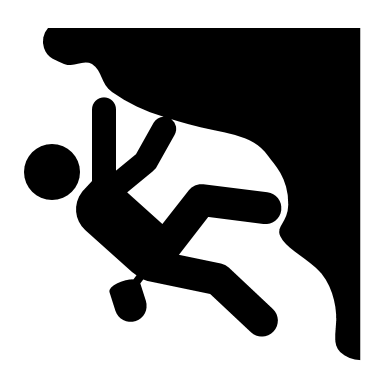 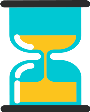 Data Ecosystem
Data 
Governance
Architecture
Data and 
Analytics
Architecture
21
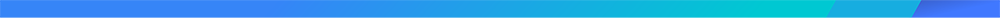 Strategic Platforms
High level groupings that work together to provided seamless end-to-end experience


Strategic Platforms provide aspirational directions to support the transformation of both the client experience and staff


11 Strategic Platforms are groupings of Capabilities, Applications and Technology.
Case & Work Management
Establishes and manages activities for the client. It uses data insights and intelligence to apply automation treatments, deliver tailored client views, predict actions and present results to ensure staff get the right information for the job.
Identity & Access
Identify the individual we are dealing with, what they can do and who they can act on behalf.
Client Profile
Provides access to all information about our clients, such as their interactions with us, business entities and demographics.
The type of experience and interaction will determine the Strategic Platform required to deliver the tailored experience.
Client Interaction
Provides the entry point for the community to engage with services delivered directly by the in digital and non-digital ways.
Data Exchange
Provides the entry point where we take on third party data and provide curated data as a value add service.
Client Account
Manages and maintains the client account records which includes their registrations, running account balance and payment activities.
Client-focussed foundation platforms
Insights & Intelligence
Uses the data the collected in Event Processing for the analytics, management and application of data to establish the correct actions and generate risk models for case selection, calculating risk profiles and resulting events and actions.
Event Processing
Defines the data we collect and respond to from the community and what business rules we apply over that data to confirm the data is ready for use.
Corporate Administration
Supports the administrative functions of the Tax Office.
Technology Administration
Supports the administrative functions of all Technology and Applications.
COMMUNITY
22
Internally focussed supporting platforms
Corporate Workspace
Enables the workforce to access and  do their work.
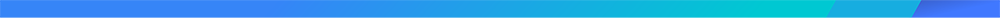 Strategic Platforms, Capabilities, Applications & Technology
Complexity of Strategic Enterprise Systems- start with the building blocks – platform, capabilities, application, hardware
Strategic Platforms
Strategic Platforms
Identity & Access
Client Interaction
Data Exchange
Event Processing
High level functional groupings that work together to give a seamless end-to-end experience for staff and clients.
Authentication
Authorisation
Digital Exchange
Outbound Correspondence
Bulk Data Exchange
Machine-to-Machine Exchange
Event Calculations
Event Publishing
Middleware & Integration
3rd Party Data Exchange
Non-Digital Exchange
Enterprise Content Management
Event Detection
Applications
Applications
Applications
Applications
Capabilities
Case & Work Management
Client Profile
Client Account
Insights & Intelligence
Capabilities define collective business functions, resources, tools and expertise that support the delivery of Enterprise Services.
Workflow Management
Compliance & Dispute Resolution
Consolidated Client View
Client Register
Transaction Management
Data Management
Data Analytics
Case Management
Debt Management
Product Register
Obligation Management
Data Collection & Curation
Artificial Intelligence
Client Account Management
Identity Matching
Applications
Applications
Applications
Applications
Technology Applications
Corporate Administration
Corporate Workspace
Technology Administration
Technology Hardware
Human Resource Management
Financial Management
Mobility
App Development & Support
Security
Staff Workspace
Systems that deliver features and functions that enable and integrate core business processes.
Foundational infrastructure and common services that hosts, supports and secures the applications.
Portfolio Management
Collaboration
Print
Operations & Monitoring
IT Management
Applications
Applications
Applications
Technology Hardware
23
23
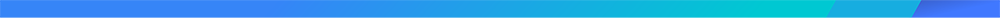 Community, Services, Products & Channels
Community
What happens for the client
Services
Community
The services provided to members of the community in the administration of Tax, Superannuation, Customs and Registry system obligations and entitlements.
An individual, group or representative that interacts with the organisation respect to obligations or entitlements.
Services
Registration
Lodgement
Payment
Reporting
Prefill
Data Sharing
Education Data Literacy
Assistance
Compliance
Products
Channels
Products
Channels
Legislative drivers which provide the framework for the administration of the Tax, Superannuation, Customs and Registry system.
Points of engagement with our clients or partners through which Tax, Superannuation, Customs and Registry system services are provided.
24
Activity
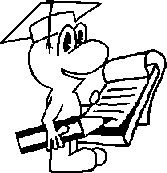 What does Reference Architecture mean to you;

Name two Strategic Platforms 

Name two Ref Arch digital service channels
25
Session 2: Data Reference Architecture
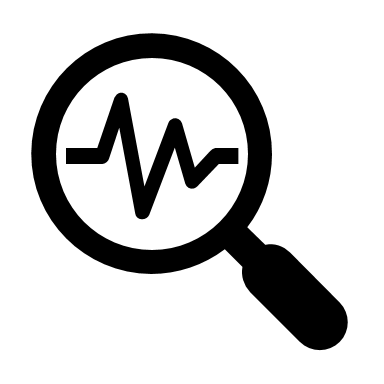 What is it ?
	Why is sit important ?
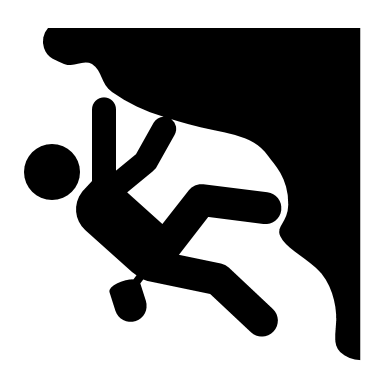 Reference
Architecture
Data Reference
Architecture
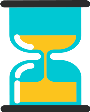 Data Ecosystem
Data 
Governance
Architecture
Data and 
Analytics
Architecture
26
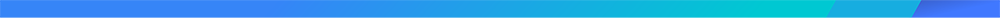 WHY IS IT CRITICAL?
The Data Reference Architecture provides the foundational framework to enable strategic planning, management and use of corporate data to make more informed decisions.
PLANNING
It provides a common understanding around the key capabilities needed to support the treatment of data​.
It provides a standardised framework to guide solution and architecture design. 
It provides an agile and modern architecture to enable us to better leverage emerging technologies to  advance our data and analytics capabilities.
MANAGEMENT
It provides a consistent model of how we treat data as it is received, stored, processed and used in the organisation ​.
It encourages adherence to standards, specifications and patterns.
It provides a modalized approach to improve flexibility and the ability to respond to changes and limit the impact of these changes.
USE
It supports the validation of solutions against proven Reference Architectures​.
It is technology independent and enables us to change solution components and hosting platforms seamlessly to allow for evolving business requirements and technical improvements over time.
27
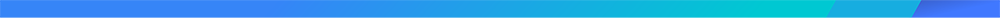 DATA REFERENCE ARCHITECTURE – MODEL: KEY COMPONENTS
The Data Reference Architecture Model contains the following key components:
Cross layer capabilities:The capabilities used across all Data Reference Architecture layers to manage data quality, discoverability, contextual fitness-for-use and support for non functional requirements such as security and availability. 
Data consumption:Methods and means as to how data is consumed and used to support business purposes.
Data services:Services and related technologies used to securely make data available for consumption. 
Data storage and processing:The grouping of capabilities where incoming data is processed, stored, curated, analysed, enriched and insights derived to deliver business outcomes.
Data ingestion pipeline:Technologies and related processes for the input of data from providers.
Data provider:Sources that provides or inputs the data.
CROSS LAYER CAPABILITIES
DATA CONSUMPTION
DATA SERVICES
DATA STORAGE & PROCESSING
INGESTION PIPELINE
ENTERPRISE DATA CORE
SOURCES - DATA PROVIDER
FAST, COMPLEX EVENT PROCESSING
DATA SCIENCE
SYSTEMS OF RECORD
28
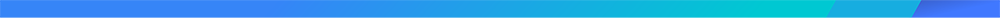 DATA REFERENCE ARCHITECTURE – MODEL
Self Service
Alerts & Notifications
External Systems
Operations
Downstream Systems
BI & V
CROSS LAYER CAPABILITIES
DATA CONSUMPTION
API Manager
Streaming
Batch
Direct Access
Virtualisation
Index & Search
Governance
DATA SERVICES
Metadata Mgmt.
ENTERPRISE DATA CORE
Query Engine
Curated Data
FAST, COMPLEX EVENT PROCESSING
Tailored View
DATA SCIENCE
DATA STORAGE
&  
PROCESSING
SYSTEMS OF RECORD
MDM/RDM
Event Analytics
Production Model Execution
Business View
29
Base View
Data Catalogue
Data Integration & Transformation
Model Development
Event Detection
Data Storage
Stream Processing
Disaster Rec.
API
Streaming
Messaging
Batch
INGESTION PIPELINE
Data Security
Client Data
Business Data
3rd Party Data
Logs and System Data
Event Data
SOURCES 
– DATA PROVIDER
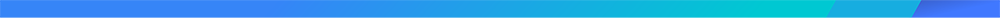 DATA REFERENCE ARCHITECTURE - PRINCIPLES
Guiding Principles – used to guide and assist the development of the Data Reference Architecture Principles
Consumption
Cross Layer
Ingestion
Storage & Processing
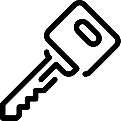 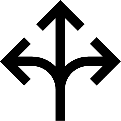 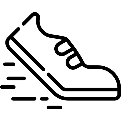 Principles
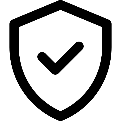 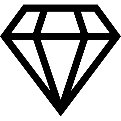 Empower staff with timely access to the right data
Data is used to inform decisions and deliver value for the clients
Modern and flexible architecture that is technology agnostic
Data is treated as a corporate asset
Increase trust and confidence in the data
Strategies / sub-principles
Architecture to support flexibility and agility, and to optimise the value and benefits of data while reducing associated costs
Data is used to deliver value and inform decisions
An enterprise approach to strategically plan and manage data
Data is meaningful, easy to find and secure
Data is defined consistently across enterprise
Augmented data catalog to register corporate data
Streamline governance for industrialisation of analytical insights
Componentised approach to improve flexibility and the ability to respond to changes
Align technology platforms to support appropriate capabilities
Adhere to Enterprise Data Model
Unified metadata management to support consistent classification, tagging and cataloguing of data
Business values and consumption requirements drive solution design
30
Strict governance on access to Systems of Record
Store enterprise data on the Enterprise Data Core
Data is managed through its lifecycle with clear stewardship
Data is protected from unauthorised or unintended use and disclosure
Enhance businesses ability to realise the value derived from analytical insights
Data transformation happens on the Enterprise Data Core
Automation of processes and flows wherever practical
Consistent standards and rules to guide data processing operations
Retain and preserve data lineage throughout data lifecycle
Cohesive and differentiated data governance across enterprise
Keep a persistent copy of data received from data providers
Curated data requires central control and quality assurance
Utilise data & insights to support business decisions
Data is easy to find and fit for purpose
Data quality measurements are specified
Ingestion pipeline supports different data types, patterns and multiple SLAs
System of record is protected by a layer of controls or physical separation
Analytical insights need assessment and governance before feed into data core
A single authoritative
 source of truth
Reuse before acquire new data
[Speaker Notes: Data should be readily accessible, discoverable and valued to enable users to perform their functions.
Data is protected from unauthorised use and disclosure.
Data is defined consistently throughout the enterprise, and these definitions are understandable and accessible to all users. 
Quality requirements are specified, rules to measure quality and transform data will be defined 

Allows for the rapid ingestion of data and facilitates the use and storage of raw data
Data ingestion capability  needs to recognize different data types, patterns and multiple SLAs]
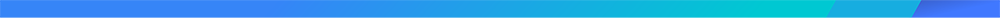 A STANDARDISED FRAMEWORK FOR SOLUTION & PATTERN DESIGN
With the Data Reference Architecture I can:
start the design based on a standardised framework.
find the building blocks to support business requirements based on data characteristics. 
develop new patterns with the chosen technical building blocks.
refine existing patterns by only changing the relevant technical building blocks. 
validate my design against the proven reference architecture.
As a Solution Architect, I need to develop new or refine existing patterns.
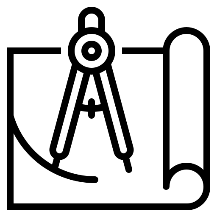 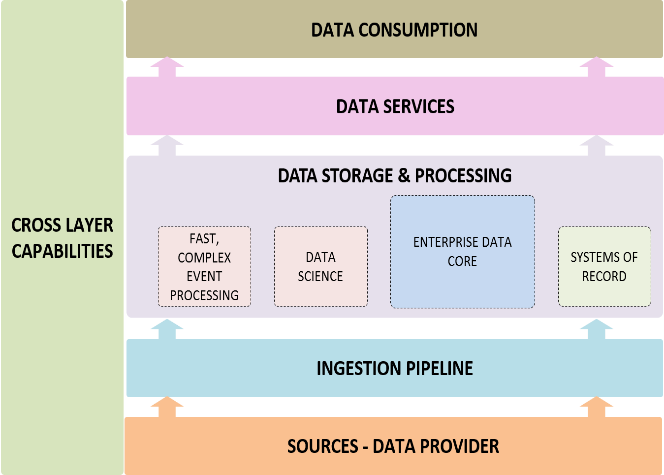 As a Solution Designer, I need to design solutions to meet business requirements.
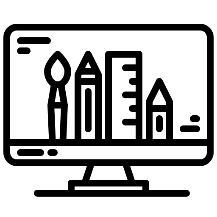 2. Understand requirements
3. Choose the right building blocks
1. Standardised framework
4. Form the pattern
Understand data characteristics, business requirements, SLA of use cases

Data Characteristics 
1st party vs 3rd party data
Data formats?
Data quality?
ID Matching required?
Security classification? 

Business requirements  
SLA? 
Internal use? 
Share with external? 
Volatility of Data
Select the appropriate technical building blocks at each layer to meet requirements
Baseline with the standardised framework
Develop the end-to-end execution (Pattern and/or solution) based on the chosen combination of technical building blocks
31
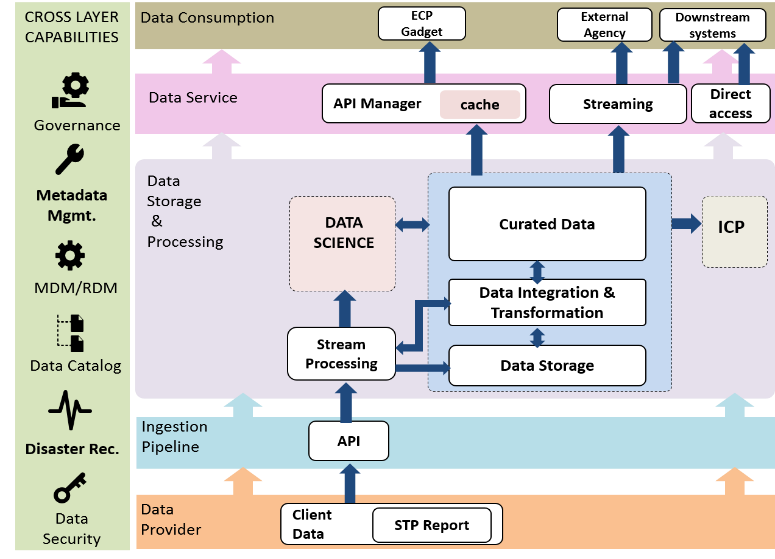 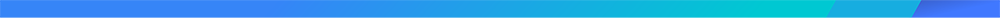 INTENDED USE
A HOLISTIC VIEW TO ENABLE BETTER COLLABORATION & CAPABILITIES ENHANCEMENT
As an Executive, I want to enhance our capabilities to better support the transition to a data driven organisation.
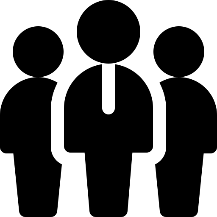 I can refer to the Data Reference Architecture to obtain:
a good understanding around the key capabilities to support my analysis and decision making on capability planning
As a Data Engineer, I need to find the right data and the technical building blocks to perform operations to the data to deliver the required business outcomes.
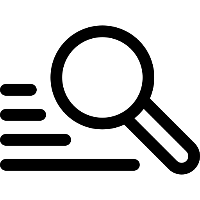 I can refer to the Data Reference Architecture to obtain :
a shared understanding around the key capabilities required to support the treatment of data to assist the conversation and collaboration with different areas within an Enterprise .
A CONSISTENT MODEL FOR BETTER & CONSISTENT DATA OPERATIONS
With the Data Reference Architecture I can:
find the technical building blocks that I need to use for the operation.
find the right data via the data catalogue.
understand the cross layer capabilities that apply to the data operation.
see the impacted areas by my operations and follow the right governance process.
As a Branch Head, I want to work with other areas within the organisation to achieve our strategic goals together.
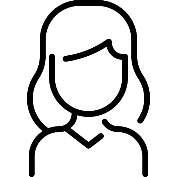 As a Data Management Officer, I need to make sure our data is properly governed and managed.
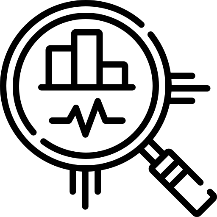 With the Data Reference Architecture I can:
understand the guiding principles to develop data management policies and standards.
understand the capabilities required to support effective data management.
32
Activity
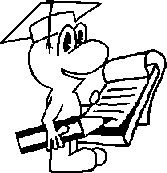 What does Data Reference Architecture mean to you;
Name two Ref Arch digital service channels
Name the four steps in creating a  standard framework for solution and pattern design
33
Session 2: Data and Analytics Architecture
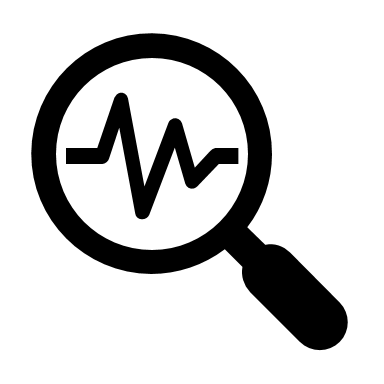 What is it ?
	Why is sit important ?
Reference
Architecture
Data Reference
Architecture
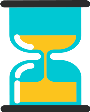 Data Ecosystem
Data 
Governance
Architecture
Data and 
Analytics
Architecture
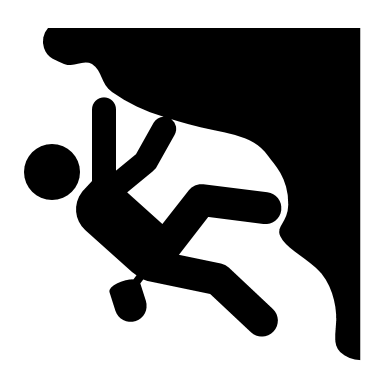 34
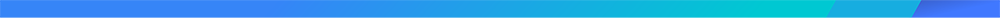 Strategic Themes
The key architectural and design principles and  roadmap
Agility
Innovation
Optimisation
Modernisation
Cloud-First
Scale the solution dynamically through cloud-native approaches, standard patterns and reusable components.
Rationalise our applications landscape 
Adopt workflow automation first policy .
Harness opportunities to modernise with  
the rapidly evolving data landscape
Take a cloud-first approach, and use cloud-native solutions to establish patterns that can be replicated, scaled and re-used.
Adopt a strategic practice to innovation and evolve toward a culture where change is accepted as a norm through continuous improvement.
35
Principles
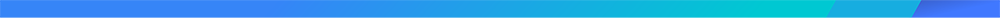 36
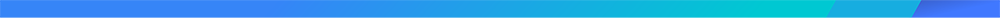 SYSTEMS OF RECORD
A system of record refers to the data storage and retrieval system that is the authoritative source for a particular data element in the enterprise where multiple sources of the same element reside in different systems. To ensure data integrity, there is one and only one system of record for a given piece of information/data. 

The system of record provides the most complete, most accurate and most timely data, it has the best structural conformance to the data model, it is nearest to the point of operational entry and it can be used to feed other systems.
SYSTEMS OF RECORD
Client Register
Case
L & D
ENTERPRISE DATA CORE
Curated 
Data
Client Accounting
Activity
HR
Work Management
Payroll
Procurement
Business rules
Finance
Others
Data Integration & Transformation
37
Data Storage
Risks
Ingestion Pipeline
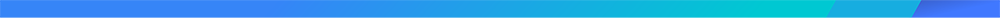 ENTERPRISE DATA CORE
Enterprise Data Core, is a logical grouping of capabilities where data is being stored, processed, and organised to support operations and reporting. This is where data is used to derive insights to inform decisions to support better operations and services to clients.
Data lands in Raw Zone when it firstly arrives at the Data Core
Data is cleansed and validated in the Staging Zone, 
Processed Zone contains data that has completed the Standardisation Process, but hasn’t been loaded into the Curated Layer. 
Data is then integrated and transformed to prepare and provide data designed for Business use and access; e.g. sensitive data is screened, corrupted formats and duplicates are removed, data is metadata tagged to facilitate searching and sorting, etc. 
Data after transformation is pushed into the Curated Data layer as a Base View. Further business logic & refinement are then applied to provide specific data views for Business Units (Business View) and specific data products such as recommendation engines (Tailored View).
Data Science takes data from enterprise data core as input to their analytical models, and send the outcomes back into the Business View and Data Storage via Data Integration & Transformation to provide insights and add value.
Fast Complex Event Processing (Fast CEP) sends output from event analytics back to the Business View (as needed) and Data Storage via Data Integration & Transformation.
Query Engine enables different types of queries to run against data layers.
Enterprise Data Core
Curated Data
6
Query Engine
5
8
Interactive Queries
Tailored View
FAST, COMPLEX EVENT PROCESSING
SQL Like Access
Business View
DATA SCIENCE
Multi-Schema Access
Event Analytics
Production Model Execution
Base View
38
Data Integration & Transformation
4
Model Development
Event Detection
7
Batch processing
API
Stream / Queue
Data Enrichment
Data Refinement & Extension
Data Quality
Stream Processing
Data Storage
3
1
2
Ingestion Pipeline
Raw Zone
Staging Zone
Processed Zone
38
Governance, Access Security & Controls
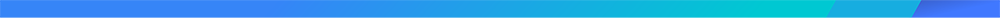 Components Model - Overview
The foundation of a modern data platform consists a number of components to store, process and consume data/insight. The below component model illustrates the stages of data throughout it’s lifecycle. Datasets in each stage will have different characteristics.
Information Delivery Stage
Built for purpose datasets that are specifically designed and materialised to optimise their utility for a specific small number of use cases
Will often include elements from multiple raw/curated data sets but are not expected to be reusable. 
Dynamic component; will add/change over time based on use cases, business needs and emerging technologies
Governance, Security & Controls
In Memory
(Cache)
Fast Access Storage
Batch Process
In Memory
In Memory
In Memory
In Memory
In Memory
In Memory
Data Services
BI & Reporting
Exploration & Ad-Hoc Analysis
Data Science & Advanced Analytics
Machine Learning & Intelligence
Collation Stage
Datasets that have been processed from standardised Data. These are centrally controlled and managed to service as data source for Consumption Stage. 
Includes curated data sets; data that is fundamental to business and expected to be used in a high percentage of analytics use cases. 
Variable component; can add/change over time based on processing patterns and emerging technologies
Acquisition Stage
Consists of Raw Data and Standardised Data:
Raw Data is exact copies of source data to the extent the law and internal policies allow
Standardised Data is validated and normalised into the expected structure and format
Enduring component; components rarely change over time
Data Core
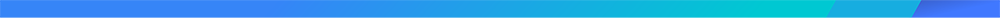 Components Model – Data Flows
The rate at which data is required will depend on the specific use case, and affect the solution required. The below summarises “Hot” and “Cold” Data flows; the extremes at each end of the spectrum.
“Hot” Data
Fast moving data
streams
“Cold” Data
Slow moving data
batches
“Hot” Data
Data path for fast moving data from data streams required . 
Include data required for real time or near real time requirements. 
Queries at the consumption stage should take <100ms1 and only a small amount of data is expected to be access per query.
In Memory
(Cache)
Fast Access Storage
Batch Process
In Memory
In Memory
In Memory
In Memory
In Memory
In Memory
Real Time and Transactions
Analytics
Strategic Themes
“Cold” Data
Data path for slow moving data required for data analytics. 
Includes data for batch processes or for exploratory and discovery requirements
Queries at the consumption stage are asynchronous. A large amount of data may be accessed each query.
Data Core
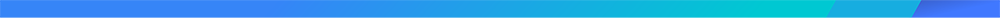 USE CASE
Standardised framework and technical building blocks to design end to end data flows to support business requirements.
1. Standardised framework
2. Understand requirements
3. Choose the right building blocks
4. Form the pattern
Data Characteristics  
External party reported data (Employers and employees details) and initiated corrections
Data is of known formats (Pre-defined)
ID matching required for employee data 
Data is informational but feeds into processes.
Can potentially contain non-tax data.

Business requirements of the data
Data is processed and made available to support multiple processes 

Analytical models to analyse and provide actional insights for tailored client engagement and treatment
Employee data to be shared with external parties
Support reporting requirements
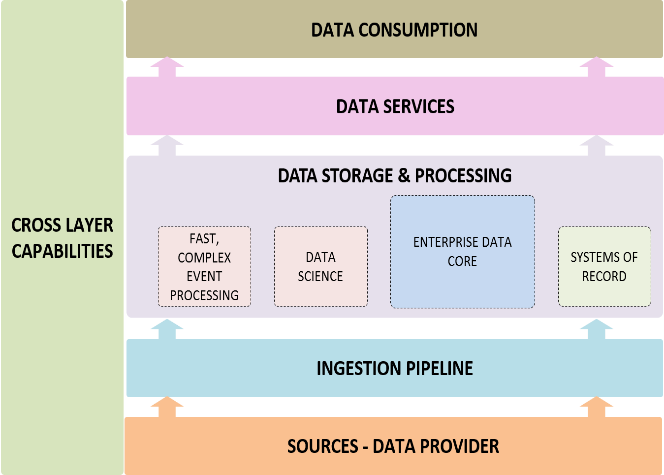 4.1 Data governance
4.2 Data catalogue
4.3 Metadata management
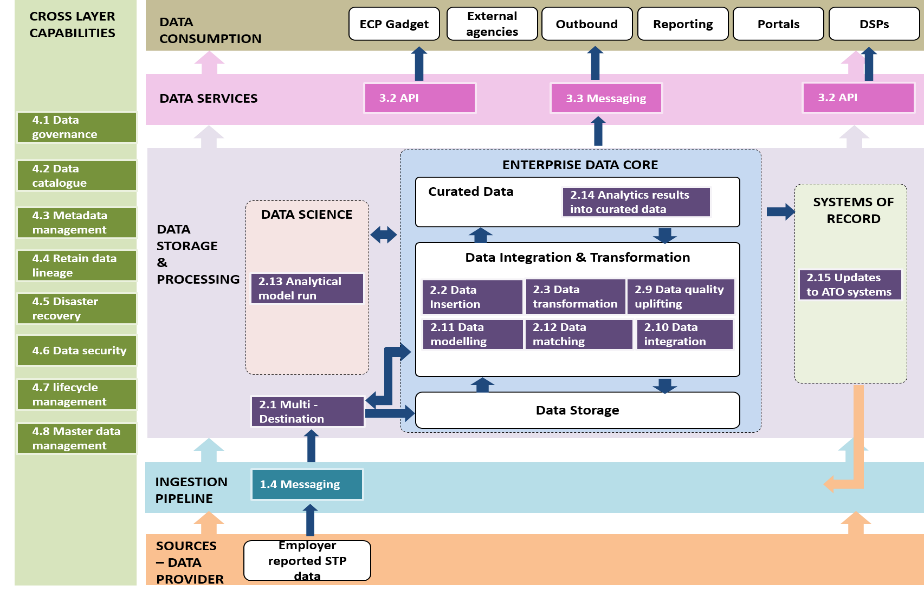 4.4 Retain data lineage
4.5 Disaster recovery
4.6 Data security
4.7 lifecycle management
4.8 Master data management
41
3.2 API
3.3 Messaging
2.3 Data transformation
2.2 Data insertion
2.1 Multi- Destination
2.9 Data quality uplifting
2.10 Data integration
2.11 Data modelling
2.13 Analytical model run
2.14 Analytics results into curated data
2.12 Data matching
2.15 Updates to  systems
1.4 Messaging
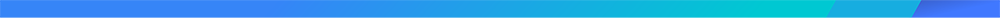 Activity
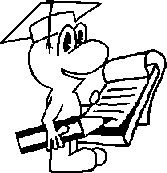 What does Data and Analytics Architecture mean to you;
Name two Strategic Themes of Data and Analytics Architecture 
Name the two data flows within the data core concept
42
Session 2: Data Governance Architecture (DAMA)
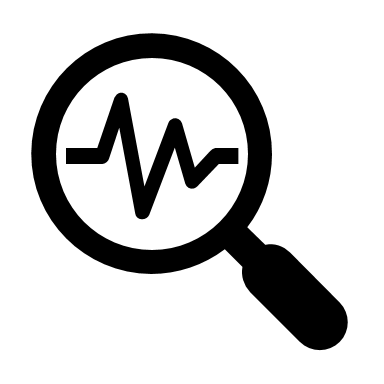 What is it ?
	Why is sit important ?
Reference
Architecture
Data Reference
Architecture
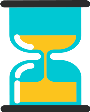 Data Ecosystem
Data 
Governance
Architecture
Data and 
Analytics
Architecture
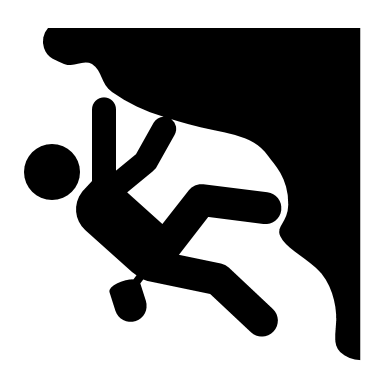 43
Logical Data Governance grouping
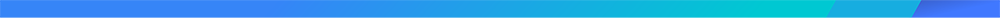 Capabilities Model – Level 2
Each of the logical grouping consists of a set of similar capabilities, together represents the end to end functional capability
Governance
Architecture Review Board
Data Review Board
Policies & Standards
Strategy & Roadmap
Data Stewards & Ownership
Data Mgmt/Catalogue
Metadata Mgmt
Data Classification
Semantic Models
Audit Logging
Data Dictionary
Data Access Model
Core
Innovation
Creative Analytics Enablement
Software Evaluation
Prototyping/Experimentation
Business Users
Midrange
Data Analysts
Data Collection
Data Provisioning
Insights & Actions
Discovery
Intelligence
Exposed Analytics
Artificial Intelligence
Entity Resolution
Deep Learning
Data Curation
Data Exploration
Decision 
Optimisation
Online Analytics
Batch 
/ Bulk
Machine Learning
Data Quality
Data Visualisation
Messages
Case Intelligence
Natural Lang. Proc
Entity Matching
Batch Analytics
Statistical Modelling
External Data Sharing
Real-time Streaming
Network Analysis
Reporting
Text mining
Index & Search
Transformation
Data Consumers (Internal & External)
Sentiment Analysis
Micro-batch Streaming
Data Sources (Internal & External)
Image Recognition
Risk Profiling/Modelling
Data Disposal
Business Rules Modelling
Business Applications
Data Scientists
Advanced Analytics
Unstructured data
Behavioural Analytics
Enterprise Planning & Forecasting
Speech Recognition
Entity Extraction
Cognitive OCR
Compute
& Storage*
Data 
Store*
Data 
Processing*
Data 
Consumption*
Interactive
Bulk
Trusted
Raw
Historical
Archive
Batch
Indexing
Event
Partner Agencies
44
Transactions/API
Media
Geospatial
Graph
Object Store
Relational
Columnar
Other 3rd Parties
Partner Agencies
Security*
Authentication
Authorisation
User Provisioning / Mgmt
Security Monitoring / Auditing
Role Base Access Control
Infrastructure
and Operations*
3rd Parties
Compute
Storage
Network
IaaS
PaaS
SaaS
Scaling
High Avail
Multi-tenancy
Service Management
Capacity Planning
Backup / Restore
App Monitoring
BCP
Maintenance
Automation & Monitoring
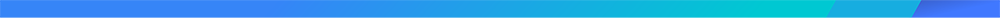 Technical > Functional Capabilities
The example above shows the Data Provisioning capability and how it currently sits across various technical capabilities.
Technical Capability Model
Functional Capability Model
ENTERPRISE DISCOVERY 
AND INTELLIGENCE
Governance (Manage how the platform is being developed and utilised)
ENTERPRISE INFORMATION 
MANAGEMENT
Data Management / Catalogue (managing data within the enterprise data platform)
Data Management
Identify Matching
Metadata Management
Risk Profiling`
Ad-Hoc reporting
Innovation (learn and experiment with new ways of working)
Data Quality
Enterprise Data Models
Master Data Management
Data Collection


Ways the data are collected and ingested into the platform
Data Provisioning

Fit for purpose curation / transformation of data
Insights and Actions

Extract information and value from data
Discovery


Explore, model and search data for patterns / profiles
Intelligence


Advanced analysis and analytics to extract value
Exposed Analytics

Sharing of analytical insights
Artificial Intelligence

Advanced machine based learning
Visualisation
Data Virtualisation
ENTERPRISE 
DATA HUB (EDH)
Network Analysis
Search and Index
Data Access
Storage
High Volume/Unstructured
Workflow Scheduling
Data Sources (Internal & External)
Data Consumers (Internal & External)
Discovery matching
Case Intelligence
Process/ Resource Mgt
Import & Wrangling
Security
At a high level, the Data Analytics capabilities consists of 7 core functional groups underpinned by 
5 supporting Data  Governance functional groups
ENTERPRISE ANALYTICS
ENTERRPISE DATA WAREHOUSE
Compute & Storage (Data Store, Processing and Consumption Methods)
Batch Analytics
Operational Data Store
Online Analytics
Enterprise Planning
Enterprise Reporting
45
Security (Infrastructure, Application, Data & Users)
Content Analytics
High Perf. Analytics
Decision Optimisation
Relational Data Storage
Infrastructure and Operations (Infrastructure / Application)
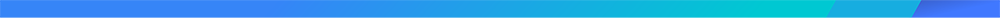 Cross Layer Capabilities
Cross layer capabilities refer to the use of defined capabilities across the layers to manage data quality, discoverability, contextual fitness-for-use and support for non functional requirements such as security and availability.
Data Security
DATA CONSUMPTION
Identity & access management
DATA SERVICES
Data classification & security controls
Network security
DATA STORAGE
&  
PROCESSING
Privacy management
Master data management
Data Governance
Metadata Management
Data Catalogue
Software development security
Security governance & risk management
Security control testing
Data Recommendation
Define Master Data objects
User access control
Metadata discovery
Security evaluation & vulnerability management
Logging & monitoring
INGESTION PIPELINE
Severing data based on SLA and standards
Semantic framework
Business continuity & disaster recovery
User Collaboration
Define Master Data attributes
DATA PROVIDER
Data encryption & cryptography
Impact analysis
Govern data movements
Intelligent Population
Data quality matrix
Govern data curation
Define dependent data stores / systems
46
Data relationship discovery, analysis and visualisation
Perform data quality
Build and Retain data lineage
Master Data matching & linking
Apply security
Record sensitive data presence
Data Mapping & Data Dictionary
Insert data & complete data validation
Capture operational metadata
Describe & apply Master data business rules
Capture business context & meaning
Metadata integration & analysis
Apply metadata
Manage location data (e.g. GPDR)
Record metadata enhancements
Catalogue data
Taxonomy and data classification
Metadata ingestion and storage
Data ingestion gateway
Data integration and updates
Register Data
Assign Data Stewards
Business Metadata collection
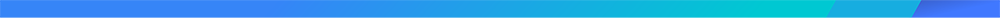 Data Standardisation
An example data standardisation framework enabled with rules editor and processing engine.
STANDARDISED ZONE
RAW ZONE
DATA STANDARDISATION PROCESS
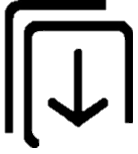 PROTECTION
STANDARDISATION & VALIDATION
PROMOTION
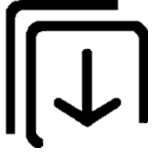 BATCH DATA
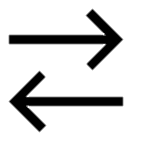 DATA
FORMATTING
& VALIDATION
BATCH DATA
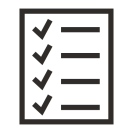 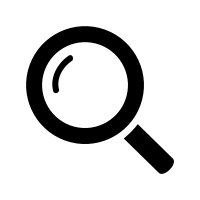 SENSITIVE DATA DETERMINATION
ACCESS 
STAGE
***
DATA
CLEANSING
STREAMING DATA
STREAMING DATA
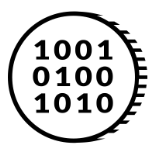 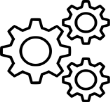 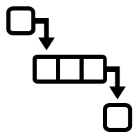 DATA
CONVERSION
TOKENISATION, ENCRYPTION, MASKING
PROVISIONING PROCESS
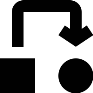 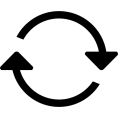 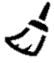 MESSAGES
STANDARDISATION RULES UI EDITOR
STANDARDISATION RULES ENGINE
UNCLASSIFIED
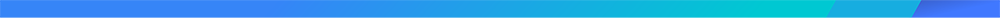 Metadata Management - Classification (Data Elements)
Metadata is the definition of data.  Metadata provides technical, business and operational information elements about data to support a data-driven culture within the organisation.
BUSINESS METADATA
TECHNICAL METADATA
OPERATIONAL METADATA
Operational metadata includes all information about the currency of the data and may include specifications covering processing jobs, applications, linage and other operational information of processes  
Supports maximised operational uptime through feeding operational metadata to be used as part of system monitoring
Business metadata describes how the data will be used within the business
It may also capture the business rules, business metrics, and information authored by business users
Technical metadata can be divided into catalogue and structural information about data
Catalogue information further captures into entity and attribute level information of the data
Technical metadata focuses on building a physical and logical view of the data
PROFILING INFORMATION
Dataset-level profiling
Count
Max
Mean
Allowed values
Uniqueness
Length
Null count
Header inference

STRUCTURAL INFORMATION
Source of data
Target of data
Tools used
CATALOGUE INFORMATION
Header inference
Schema inference
Hierarchies and folders
Entities inference
Domain areas

BUSINESS INFORMATION
Business terms
Business rules
Semantic relationships
Data governance rules/policies
Sensitive data classification
Data owners
OPERATIONS INFORMATION
Lineage
Data lifecycle
Audit

EXECUTABLE METRICS
Jobs run
Last time executed
Frequency of run
Status of run
Scheduled or ad-hoc run
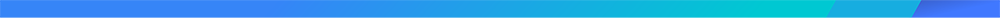 Nine Pillars of Data Governance
Data Governance helps to define regulation, process and structure to the data platform. It ensures that data is nicely organized and available for important processes and applications and that sensitive, non-compliant data is never promoted or accessible. Data governance is a collaboration between People, Process & Technology.
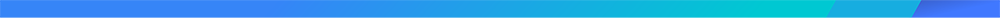 Metadata Management - Workflow
Capturing metadata is a continuous activity throughout the data lifecycle.  The Metadata Management Workflow is a progressive process to capture various types of metadata to be made available within a centralised metadata repository.
Gather business information and justification of data from business users
Build business profile and catalogue through header and schema parsers
Identify and define critical metadata elements which are of value
Associate known information derived from actual data to critical metadata elements
Build technical profile and catalogue through header and schema parsers
Build entity extraction process to enhance technical profile
Build operational metadata and statistical execution information
Integrate with platform metadata capabilities to enhance lineage, audit and access information
Consolidate all critical metadata elements into a centralised metadata repository
Promote exposure of metadata for searching and external integration
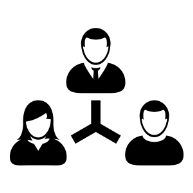 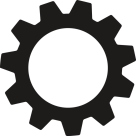 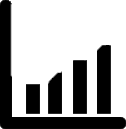 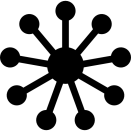 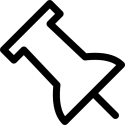 METADATA WORKFLOW WITHIN DATA LIFECYCLE
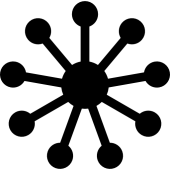 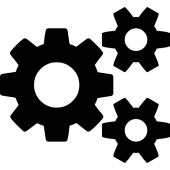 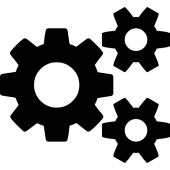 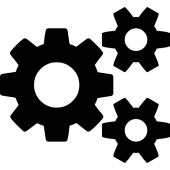 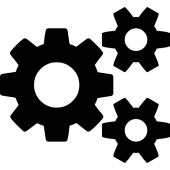 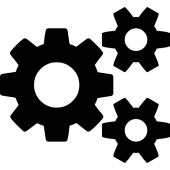 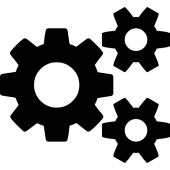 METADATAREPOSITORY
INTEGRATION
CURATION
PROVISIONING
INGESTION
STAGING
EXPLORATION
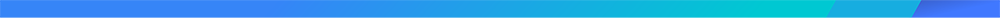 Data Stewardship - (sample RACI )
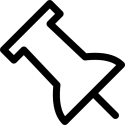 Data Governance Data Stewardship RACI across primary, secondary and tertiary data.
Iteration 3: Target state RACI
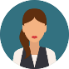 R
A
R
A
R
A
C
I
C
I
R
A
R
C
R
A
R
A
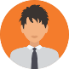 C
R
C
R
C
R
A
R
C
R
R
A
C
I
R
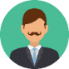 C
R
C
R
C
R
C
R
A
R
R
C
R
C
R
51
Responsible: At least one role to do the work to complete the deliverable/task
Accountable: Ultimate sign off/approval for the deliverable or task
Consulted: Role whose opinion is sought
Informed: Role who is kept up to date
R
A
C
I
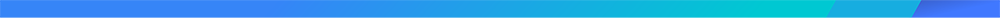 From Data Governance Architecture to Data Management Lifecycle
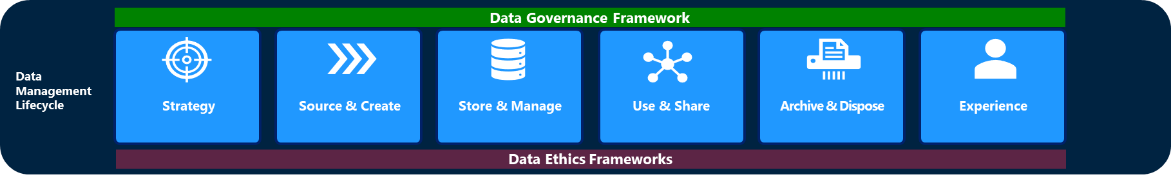 Value unlocked for Data Stewards
I am able to access data faster
I can trust this data
I’m confident making a decision with this data
I’ve got an avenue to make improvements to this data
5
[Speaker Notes: Strategy:]
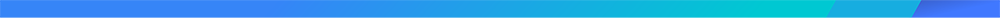 Live Activity -
Data Catalogue & Lineage
A single source of truth capture our data asset enabling our team visibility of the data asset that we have
Data Catalogue  and Lignage 


Live discussion
What will be delivered & when
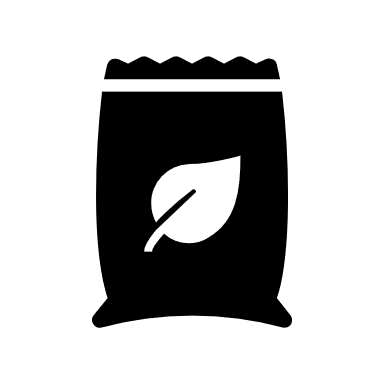 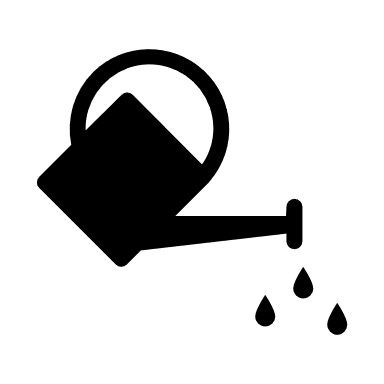 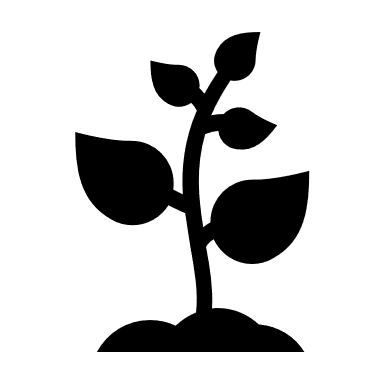 Activity
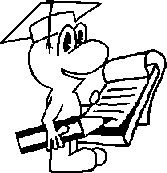 What does Data Governance Architecture mean to you;
Name one of the metadata classifications
Name the data flows within the Data Management Lifecycle
54
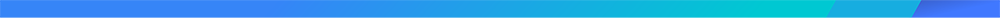 Session 3: 
	Learnings
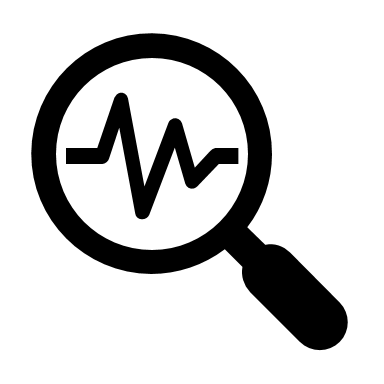 Role of the Data Steward / Data Custodian 
Governance as a Discipline
The Future of DA  - Event based, Real time streaming, micro services and interoperability
The role of the Experience Owner / Client Owner
55
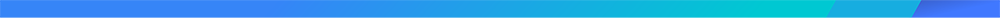 CONTEXT – Roles of the Data Steward and Data Custodian
The Data Stewardship RACI and Roles & Responsibilities will provide clarity on the key decision points and decision owners across the data lifecycle.
1. TARGET STATE RACI
2. ROLES & RESPONSIBILITIES
RACI is an acronym for responsible, accountable, consulted, and informed. Each represents the roles and levels of involvement of a stakeholder against the corresponding activities throughout the data lifecycle.
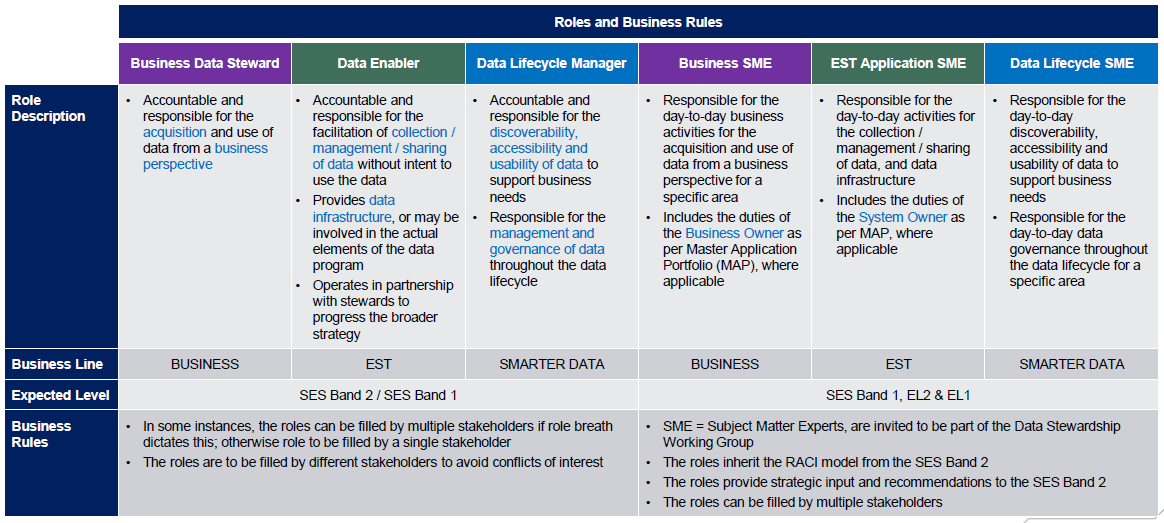 3. DATA STEWARDSHIP IMPLEMENTATION COMPONENTS
PEOPLE CHANGE MANAGEMENT
EMBED INTO DATA CATALOGUE
ENTERPRISE ALIGNMENT
POLICY IMPLEMENTATION
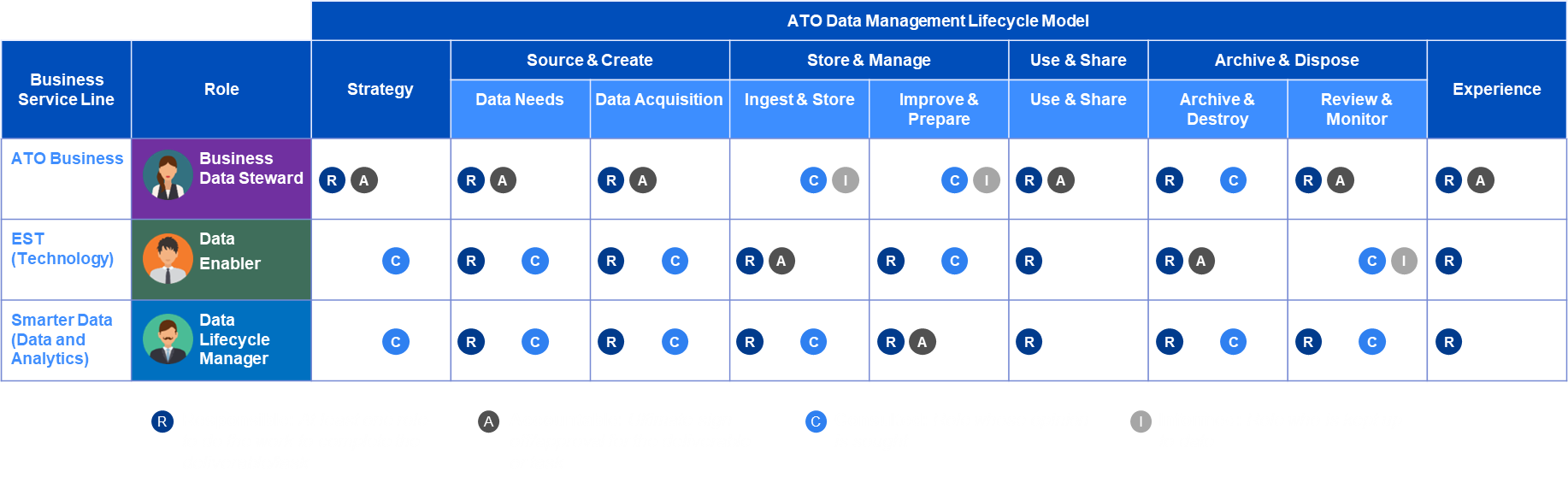 Focuses on the development of the Data Stewardship Model in Data Management f Executive Instructions, supporting guidance material, and preparing the material and sessions for the on-going review and enforcement check points
Check for any inconsistencies between policy and business operations, and with guidance materials
Focuses on alignment with Reference Architecture & Master Application Portfolio (MAP) 
Focus on alignment with s strategic initiatives and business engagement model
56
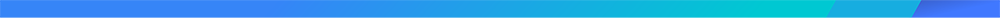 CONTEXT –  Data Governance as a Discipline
Data and Information are intricately tied. They are often used interchangeably but they are distinct concepts and are addressed distinctly. 

The collect, store, process, use and share data to support organising and putting data into business context to extract information is covered in the Data Reference Architecture.
57
Data - A series of facts that have been collected, stored, processed and/or manipulated but have not been organized or placed into context. Data consists of raw, unorganised information such as a numerical figure, word or character, from which information can be extrapolated and interpreted only when given context. When data is organised and contextualised, it becomes information.
Information -The representation of an object, event or a concept. Information can be processed and used to draw generalized conclusions or knowledge. Information exists in many forms and includes our business records, our clients’ information, and the data we use to manage high-volume transactions with appropriate quality, security and privacy.
Event based, Real time streaming, micro services and interoperability
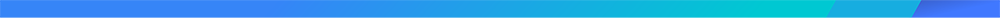 Self Service
Alerts & Notifications
External Systems
Operations
Downstream Systems
BI & V
CROSS LAYER CAPABILITIES
DATA CONSUMPTION
API Manager
Streaming
Batch
Direct Access
Virtualisation
Index & Search
Governance
DATA SERVICES
Metadata Mgmt.
ENTERPRISE DATA CORE
Query Engine
Curated Data
FAST, COMPLEX EVENT PROCESSING
Tailored View
DATA SCIENCE
DATA STORAGE
&  
PROCESSING
SYSTEMS OF RECORD
MDM/RDM
Event Analytics
Production Model Execution
Business View
58
Base View
Data Catalog
Data Integration & Transformation
Model Development
Event Detection
Data Storage
Stream Processing
Disaster Rec.
API
Streaming
Messaging
Batch
INGESTION PIPELINE
Data Security
Client Data
Business Data
3rd Party Data
Logs and System Data
Event Data
SOURCES 
– DATA PROVIDER
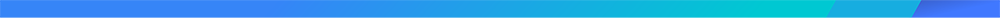 Roles within the Data Management  Lifecycle
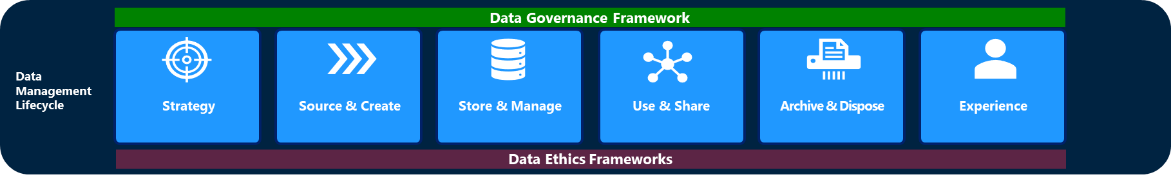 Value unlocked for Data Stewards
I am able to access data faster
I can trust this data
I’m confident making a decision with this data
I’ve got an avenue to make improvements to this data
5
[Speaker Notes: Strategy:]
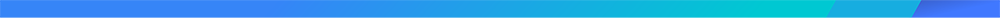 Developing a DATA GOVERNANCE PROGRAM OF WORK
Initiatives
Key Deliverables
Priorities
1
2
3
4
5
6
7
60
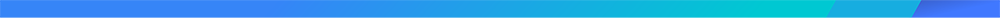 Thank You !!!
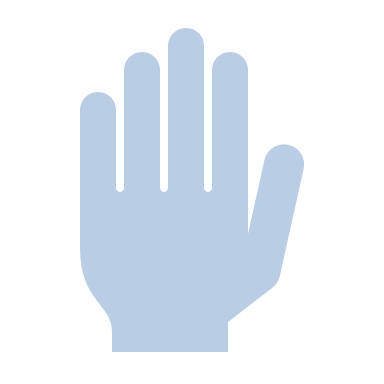 Questions
61